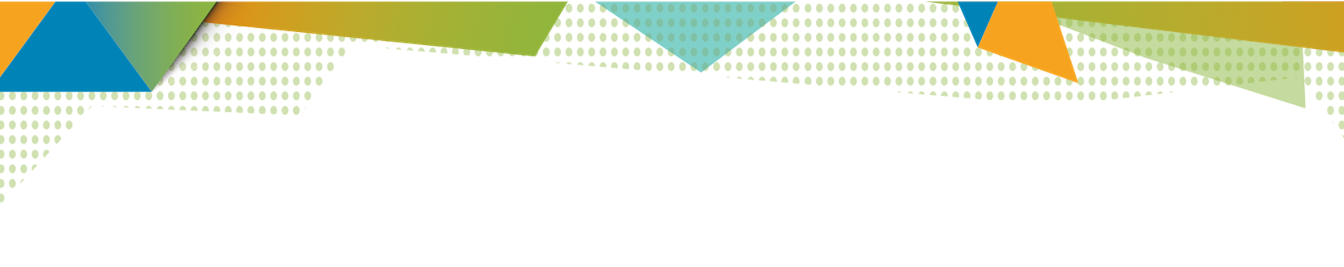 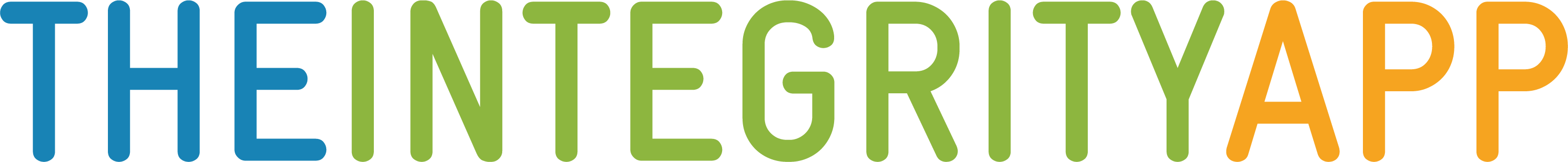 Sector Público en Paraguay
Pasos para la creación de usuarios: 
Agentes de UTA
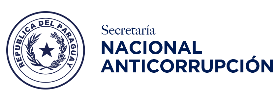 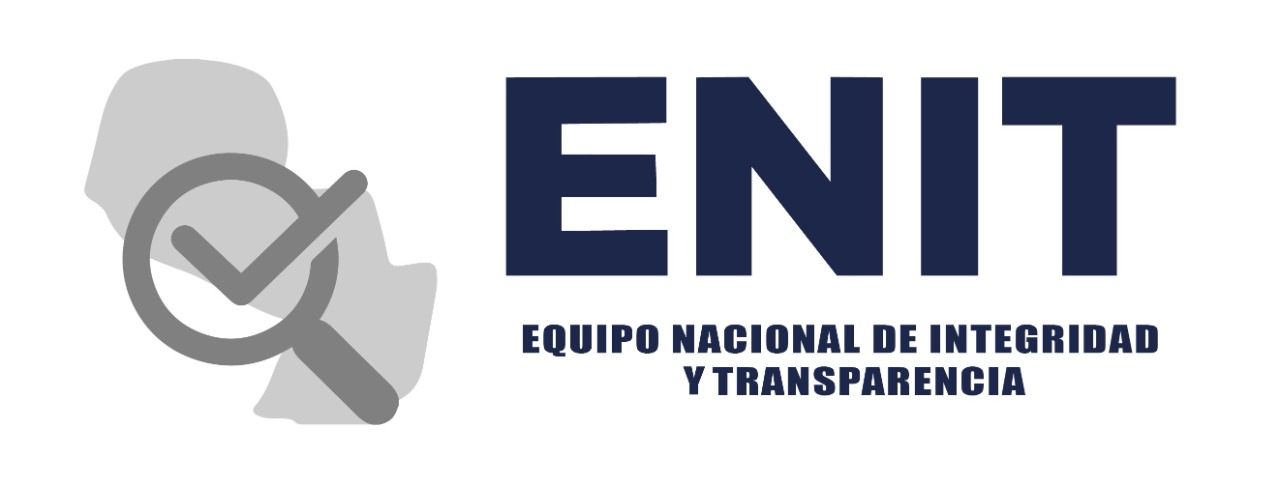 Instituciones impulsoras:
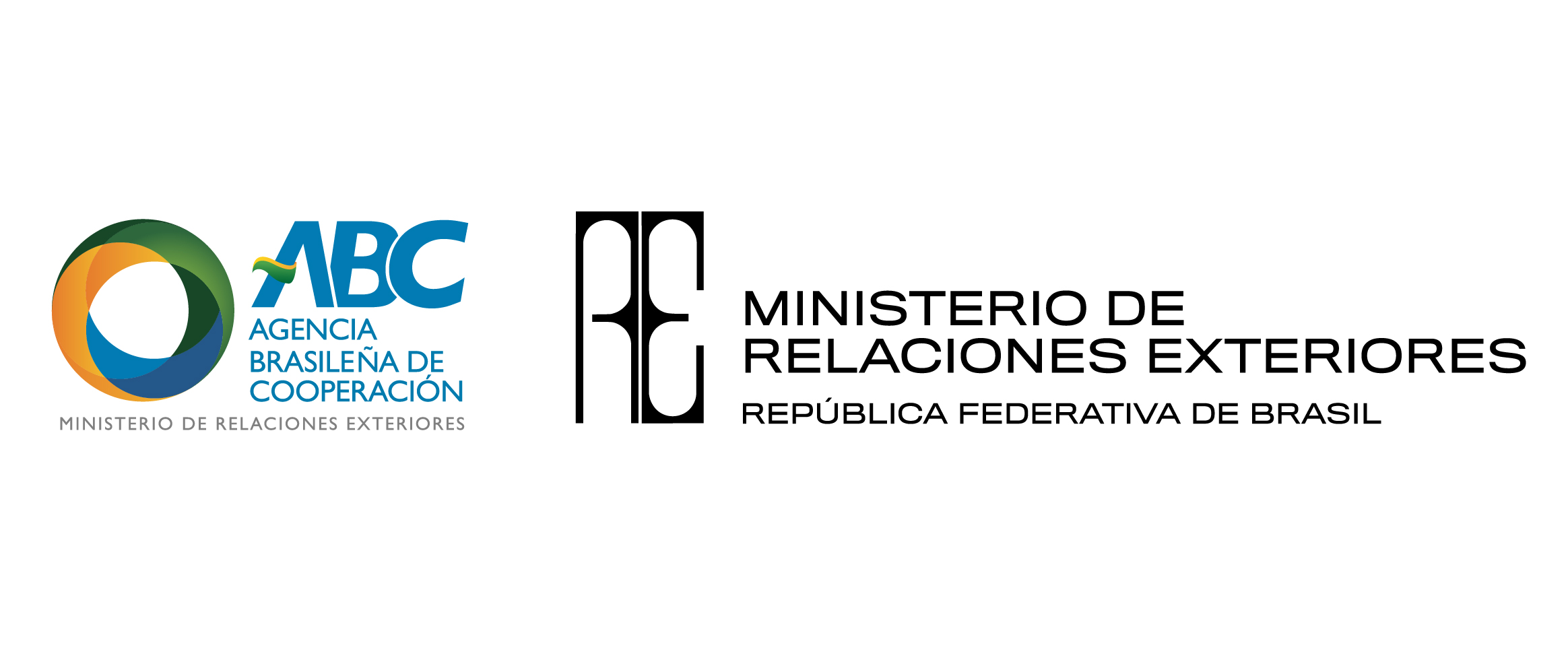 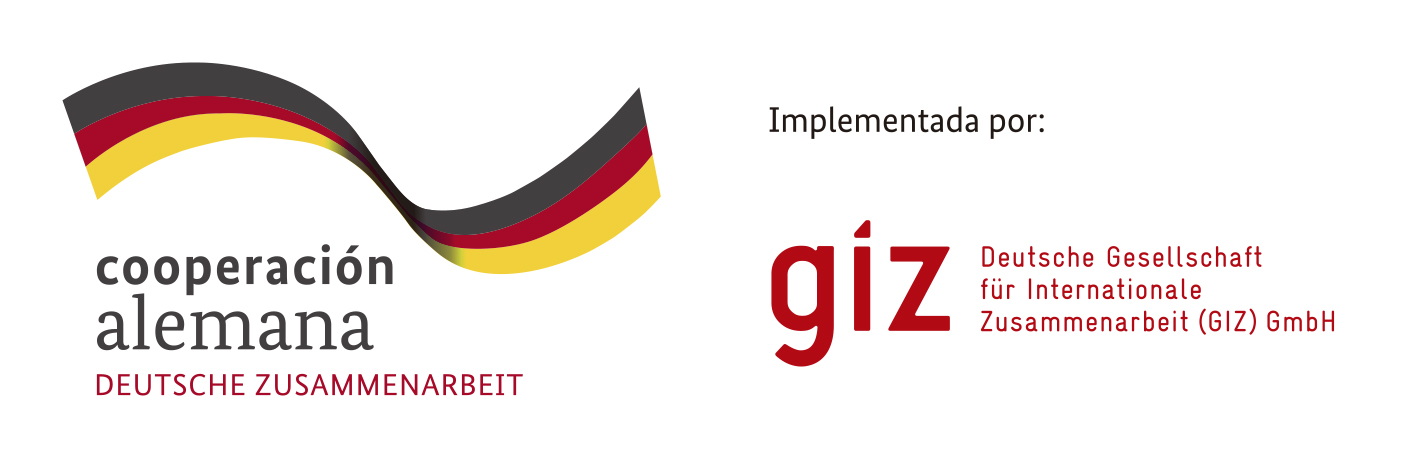 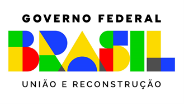 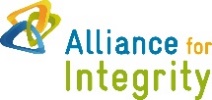 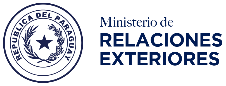 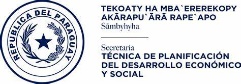 Con el apoyo de:
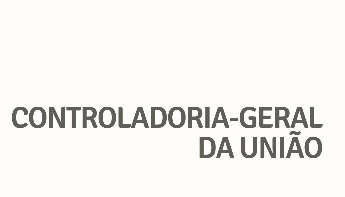 1- Ingresar en la página web
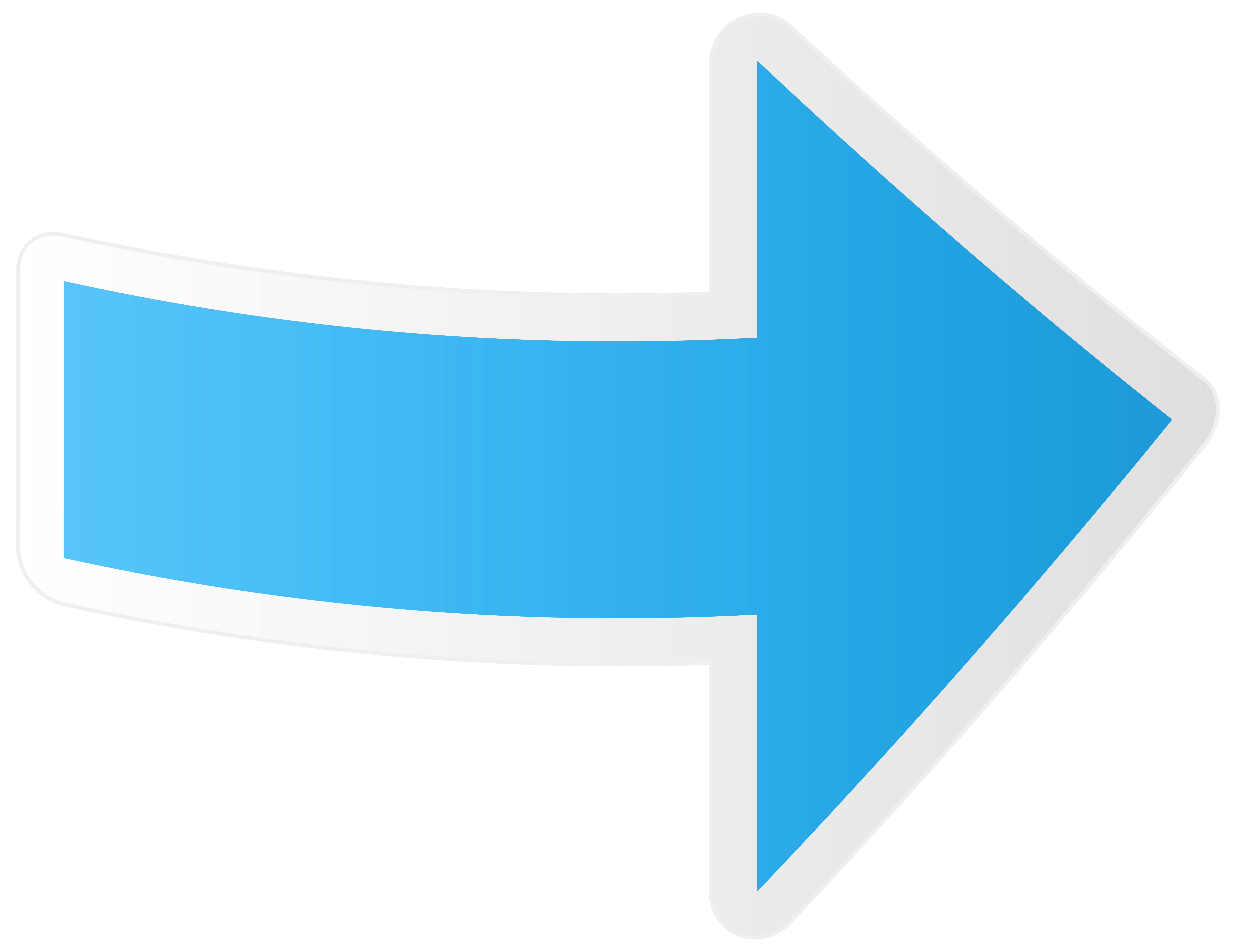 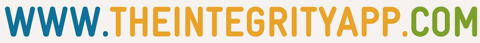 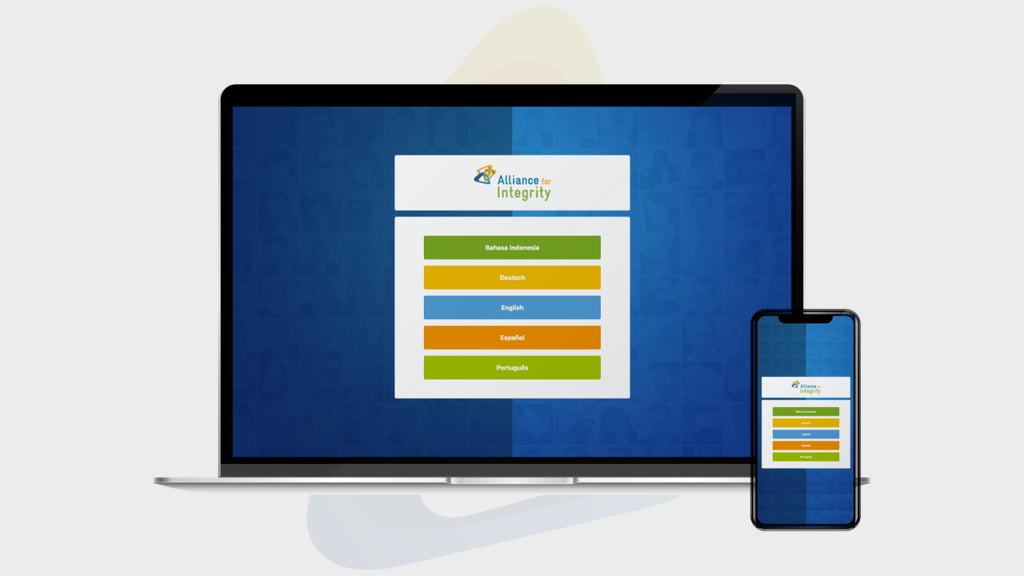 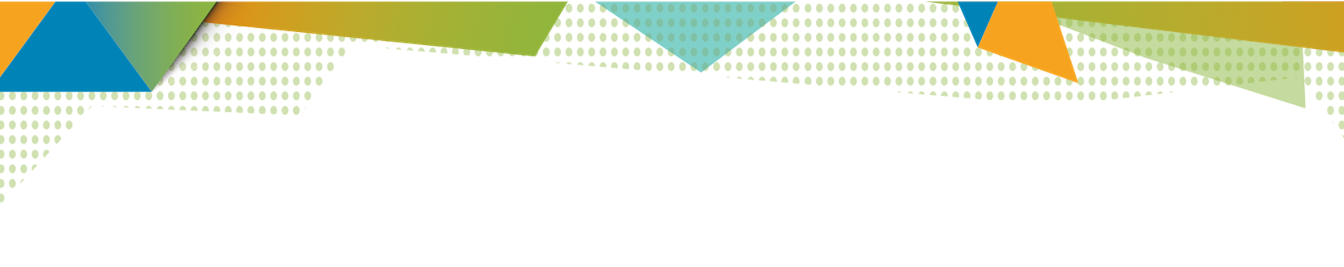 2- Seleccionar la versión “Español”
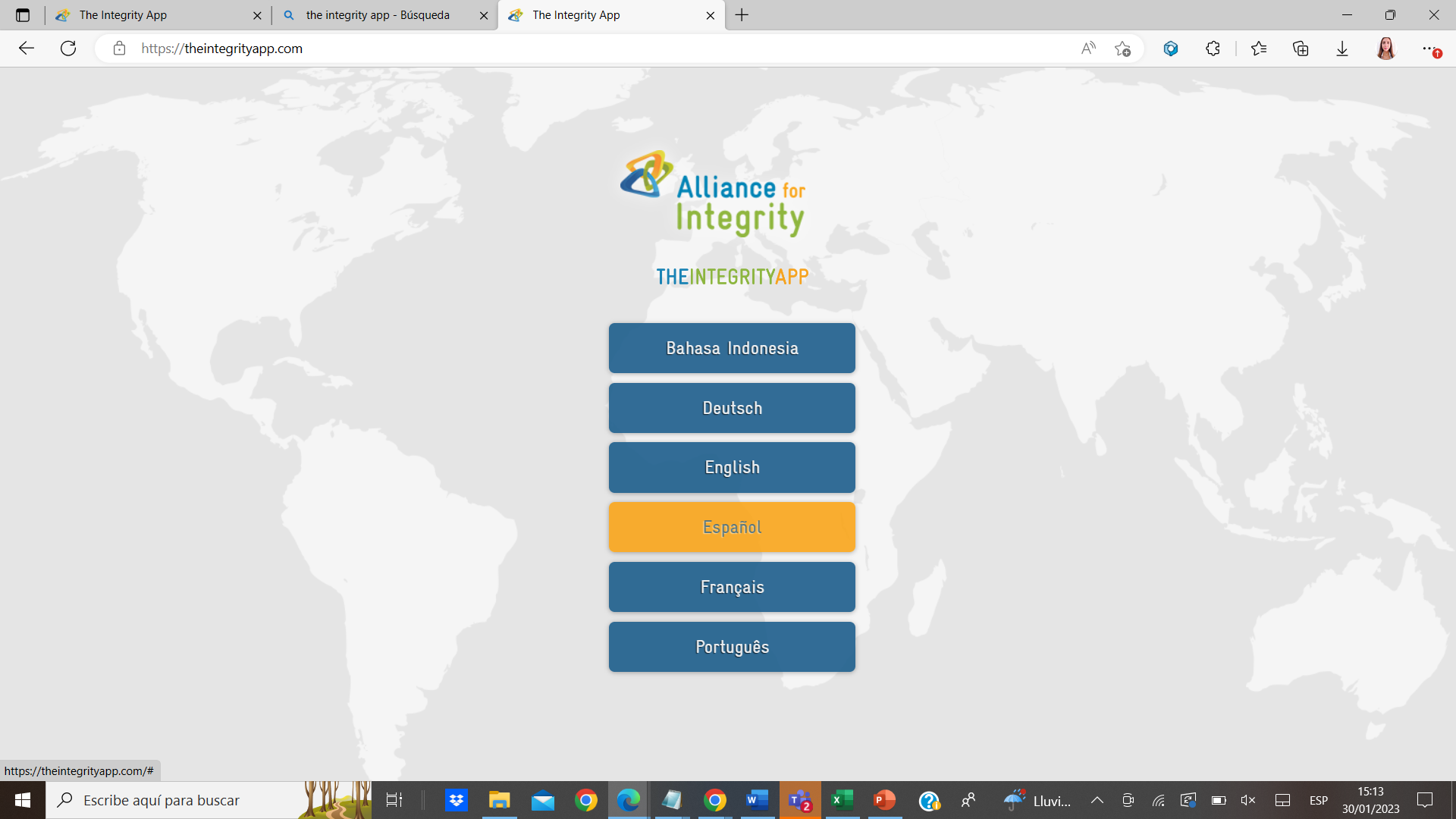 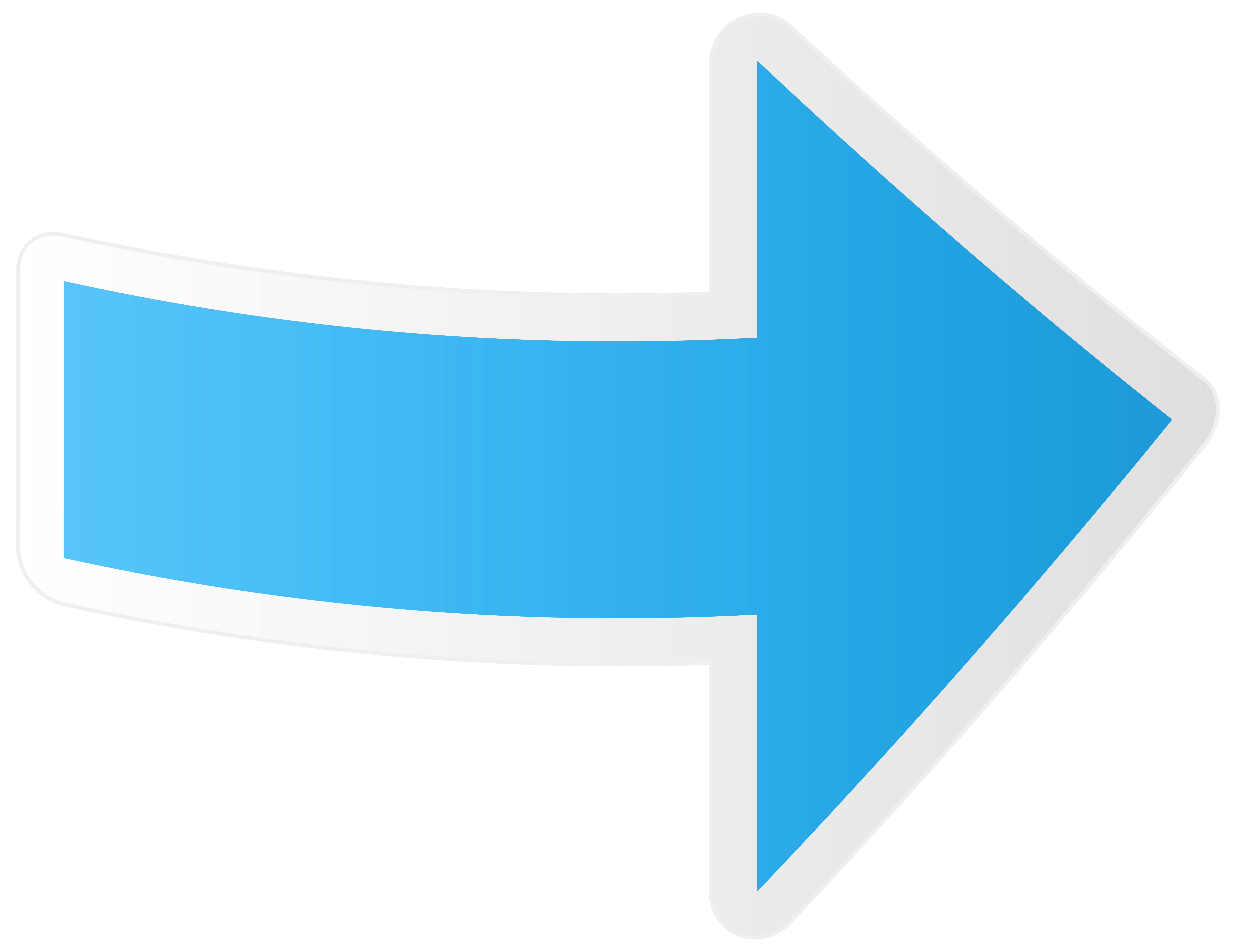 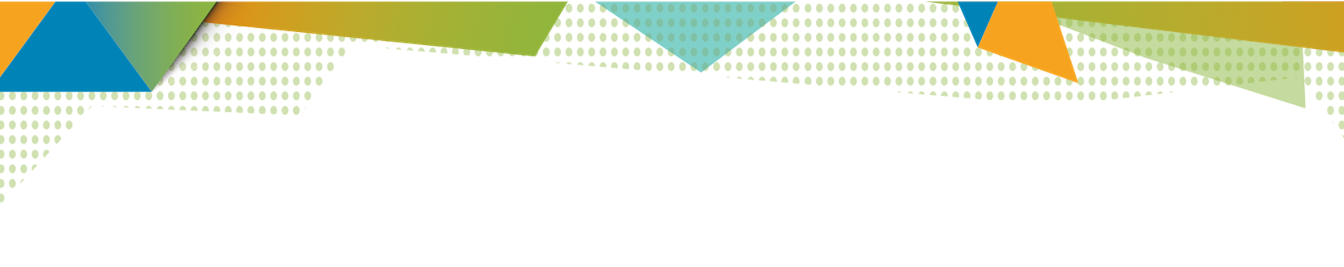 2- Seleccionar la opción “Sector Público – Paraguay”
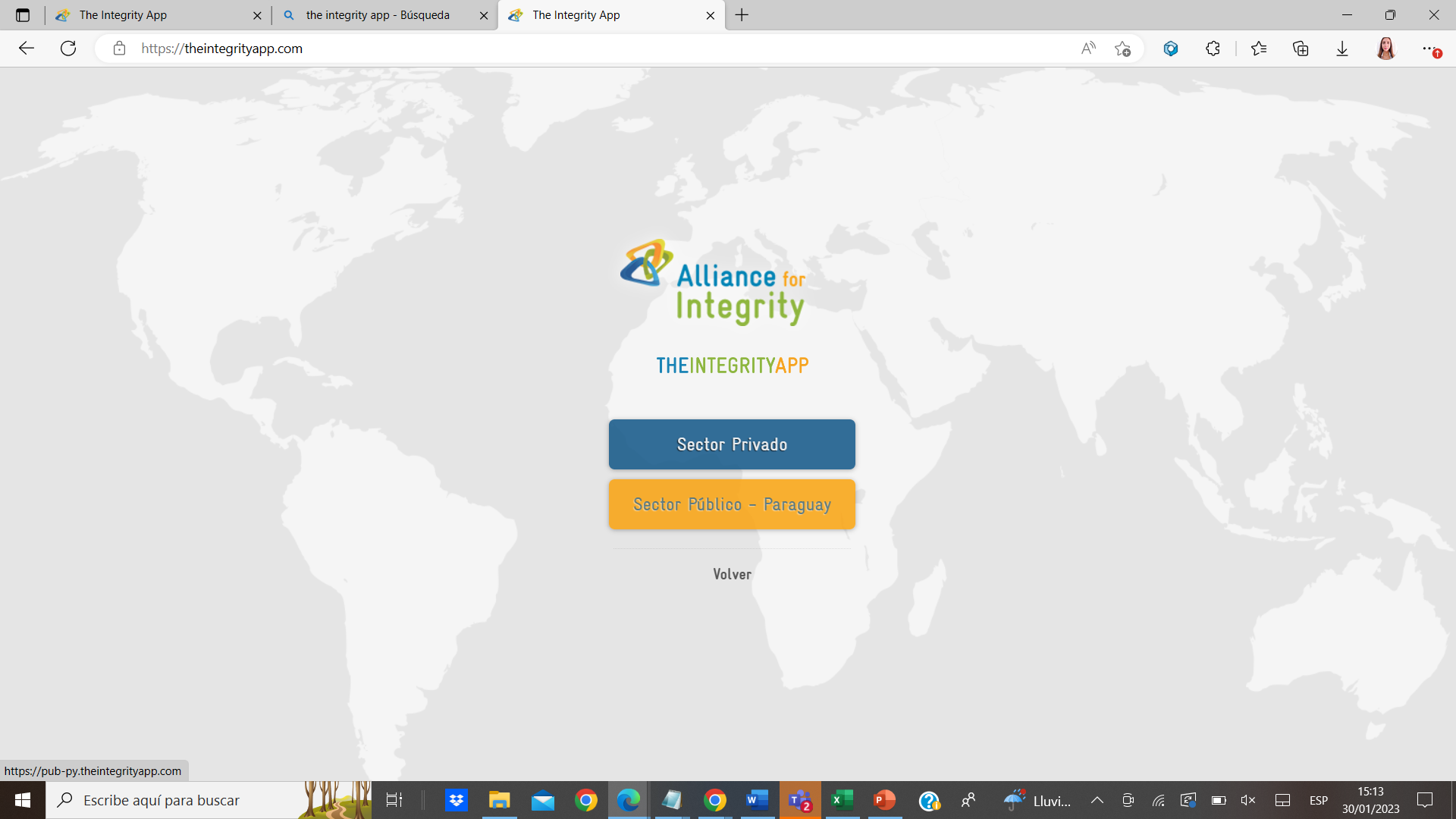 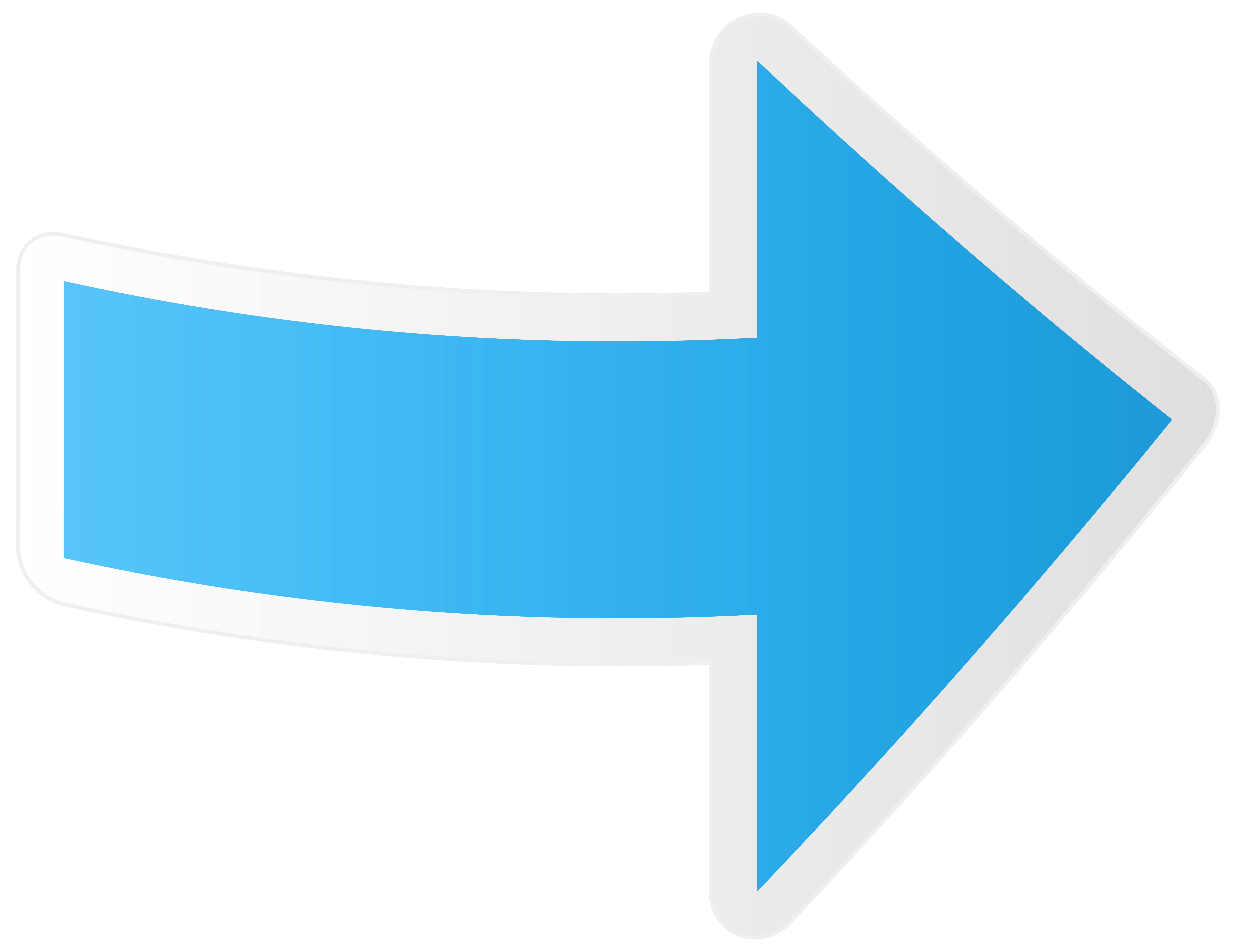 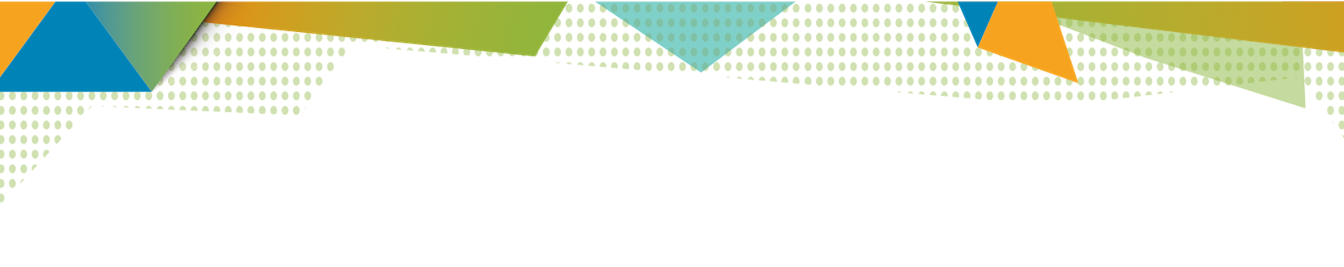 4- Crear un usuario y una contraseña en la sección “Regístrate”
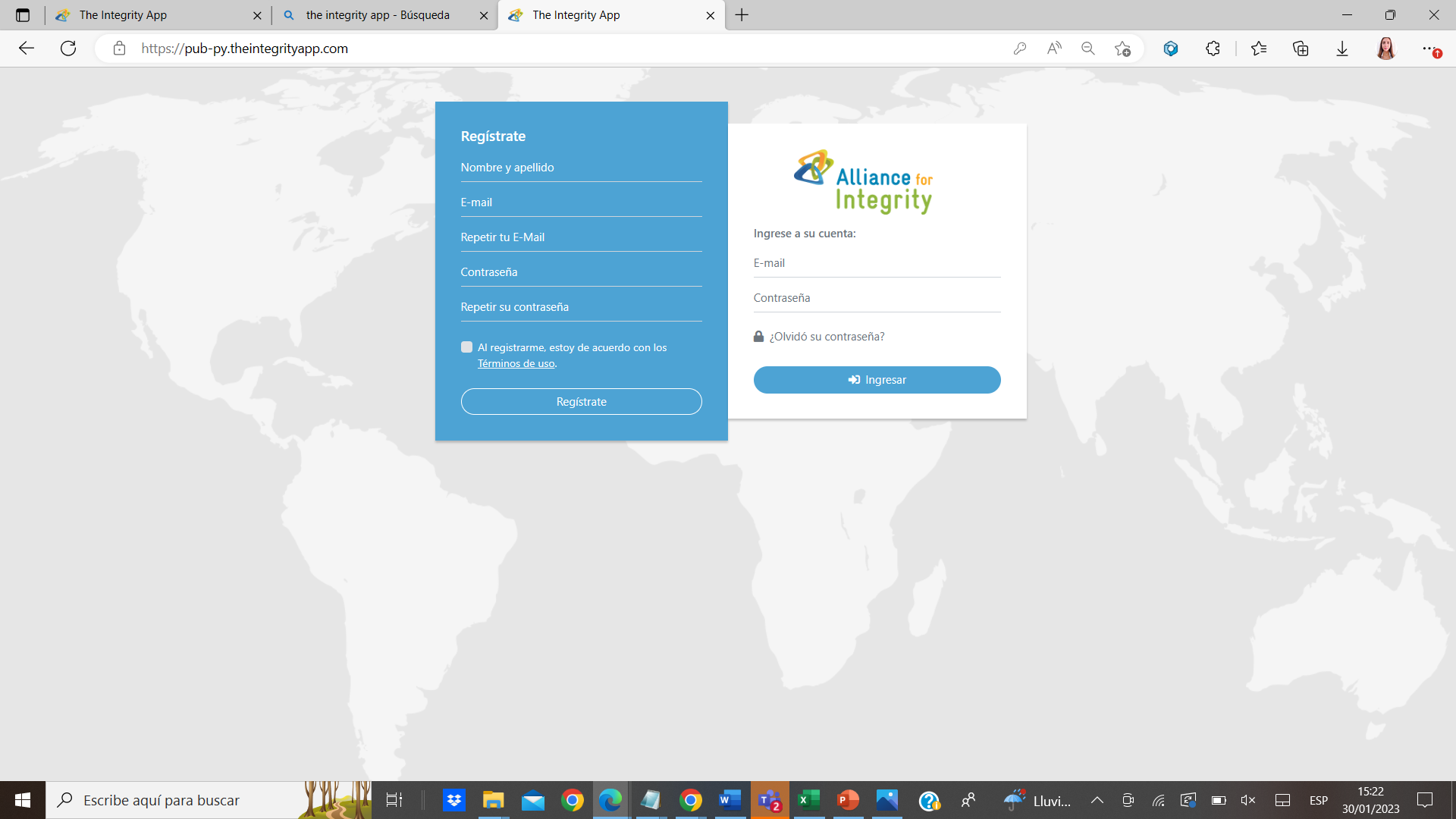 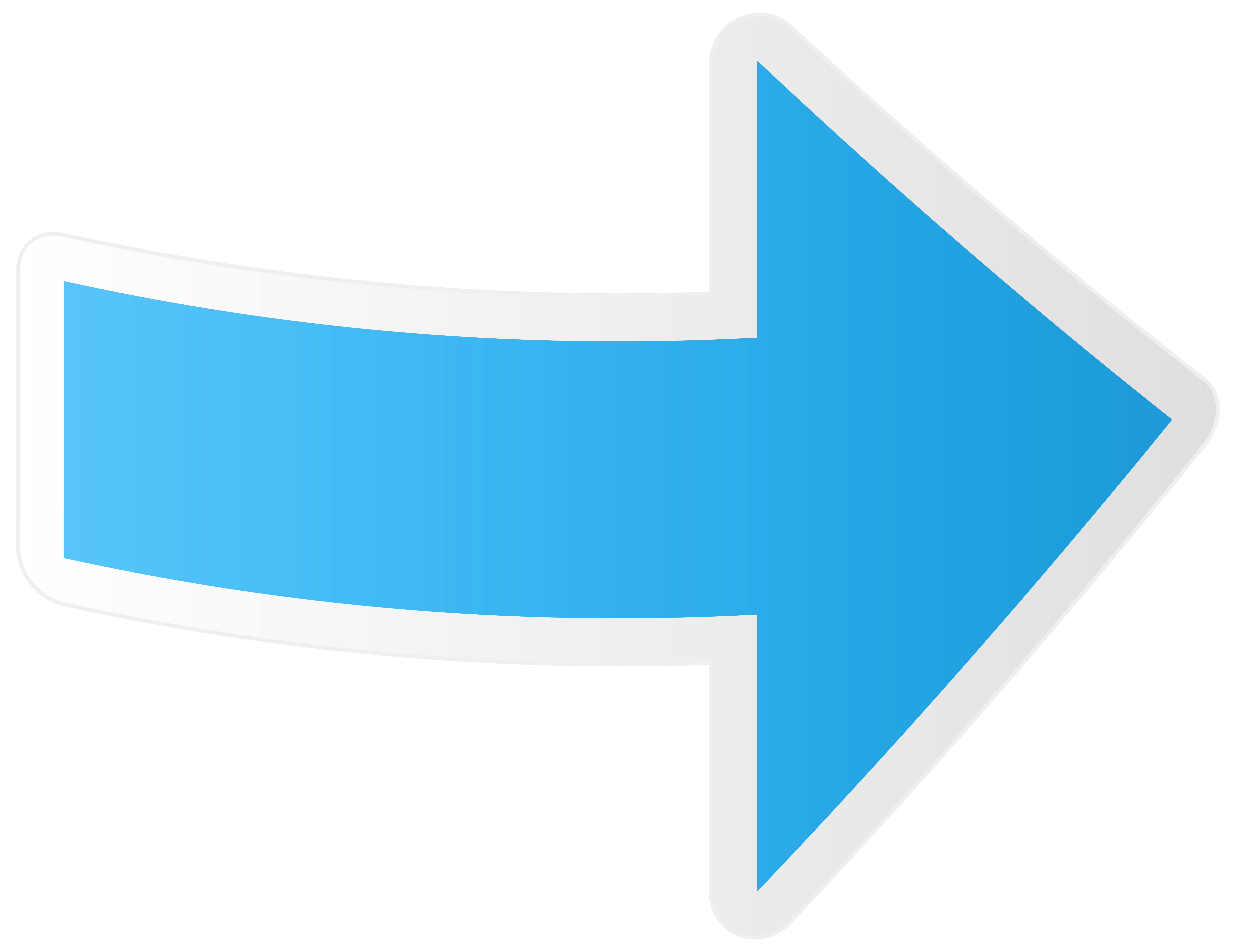 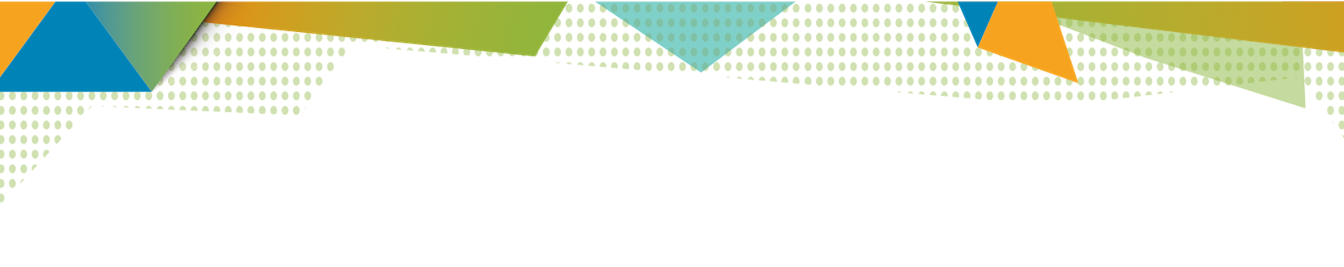 Observación: El “E-mail” que registre el agente de la UTA debe ser el mismo correo electrónico que el registrado previamente por la SENAC.
5- Una vez registrado, complete su perfil con los datos solicitados
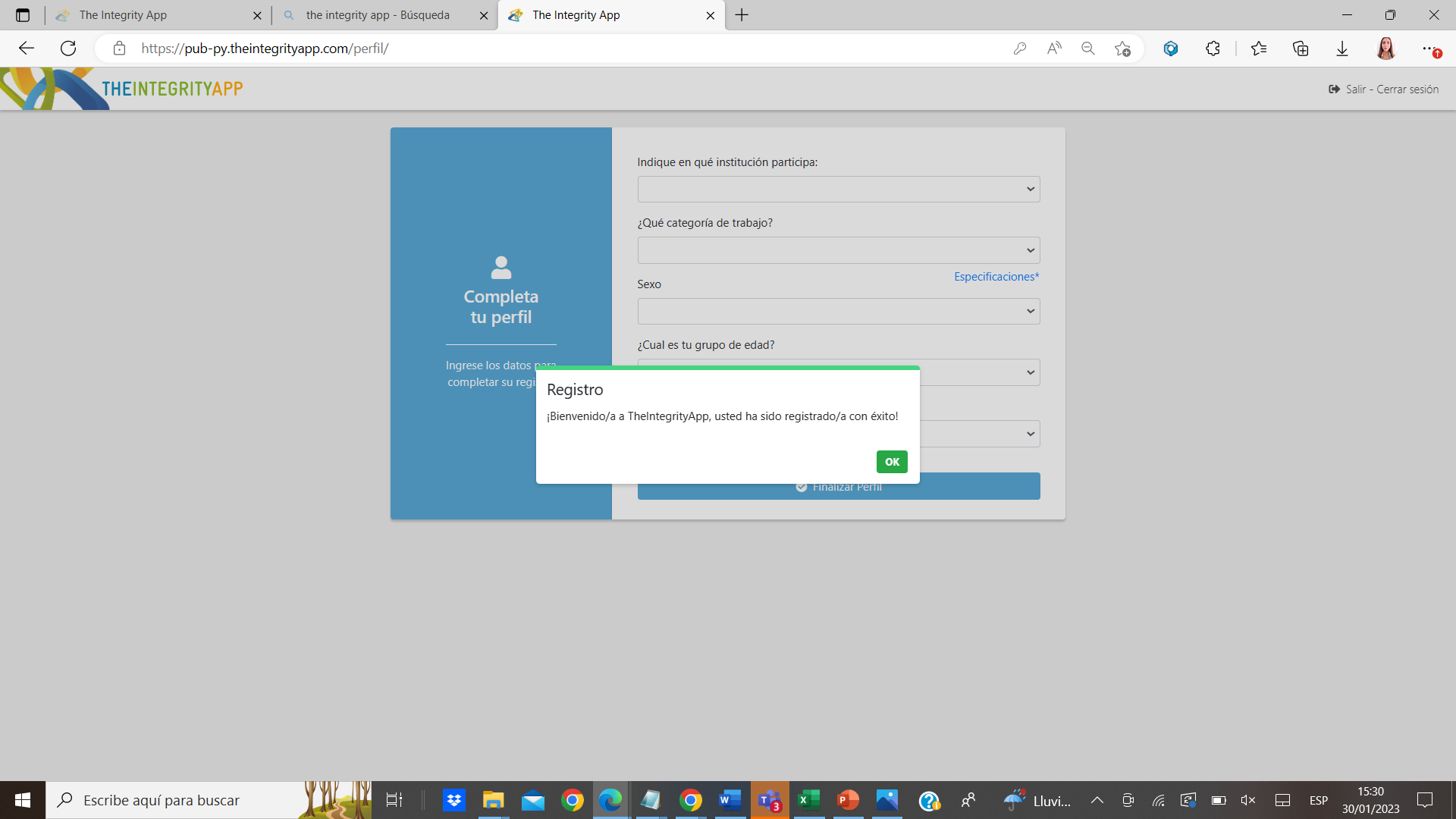 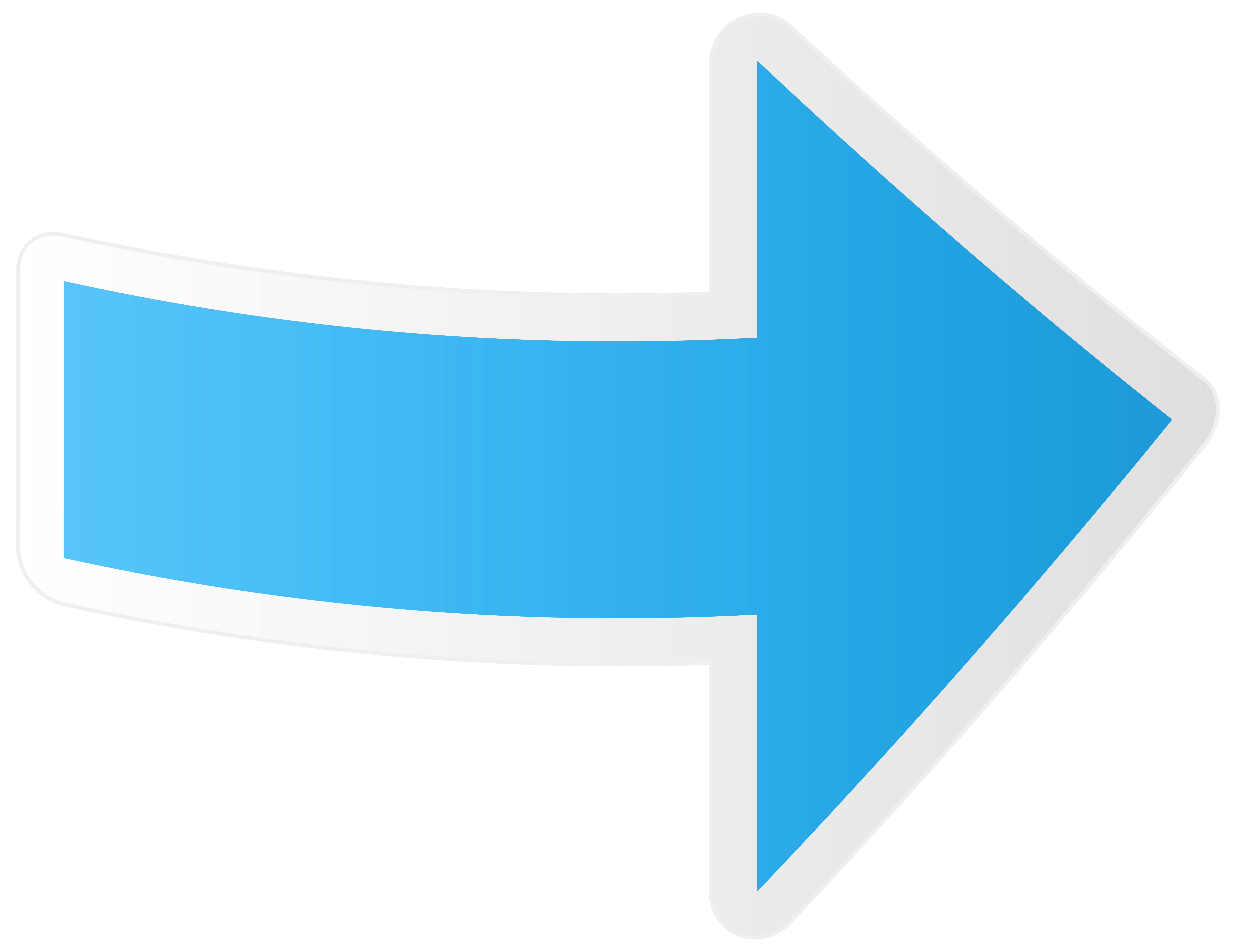 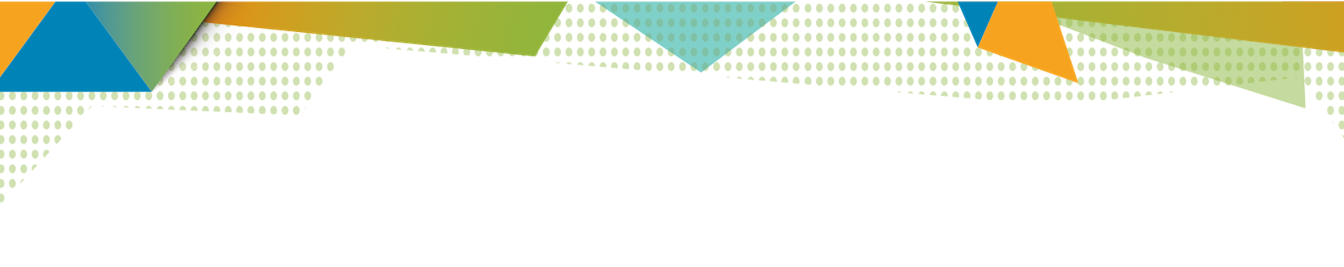 6- Para autenticar su acceso, ingrese el código de 6 dígitos enviado a su correo
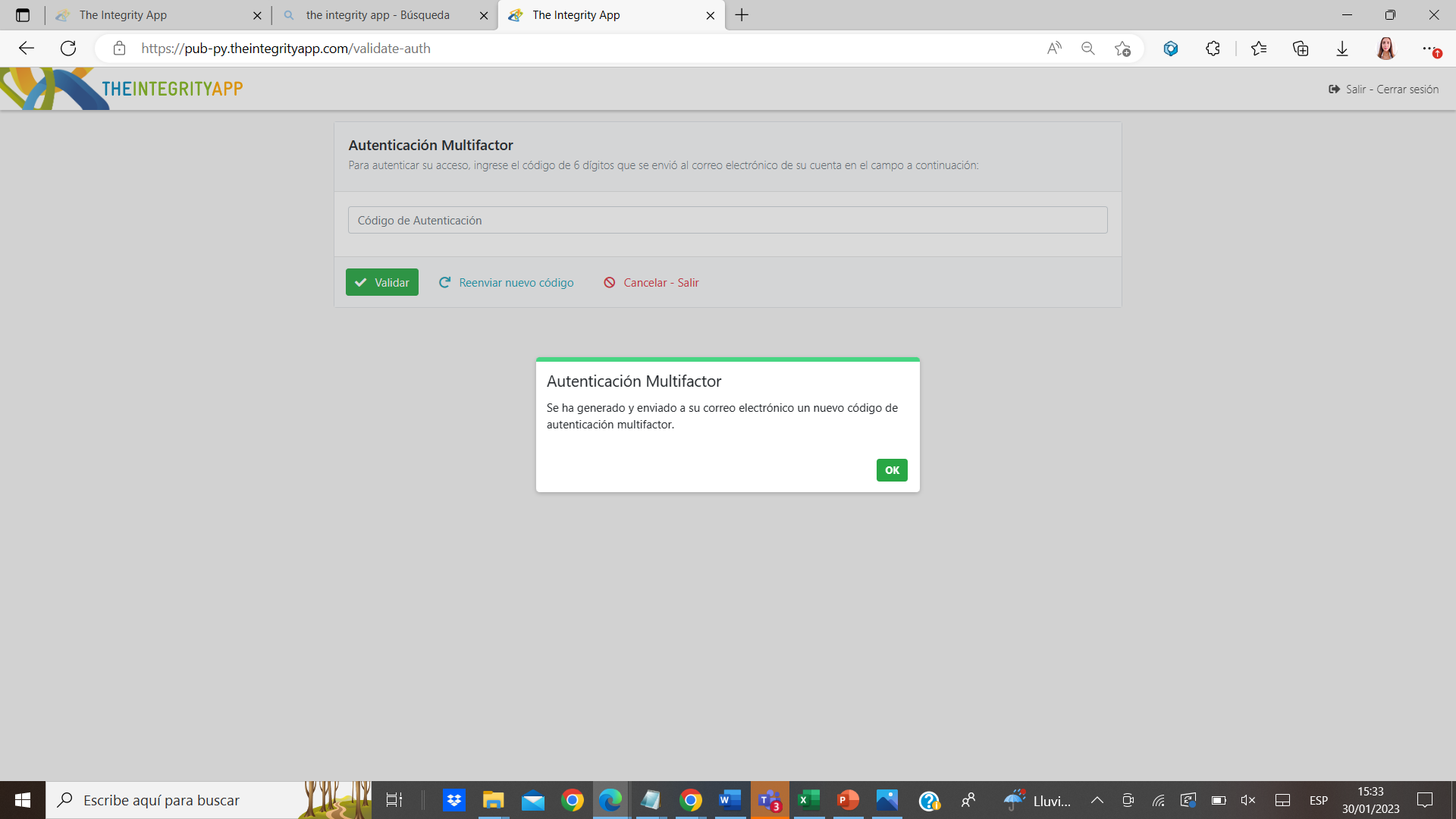 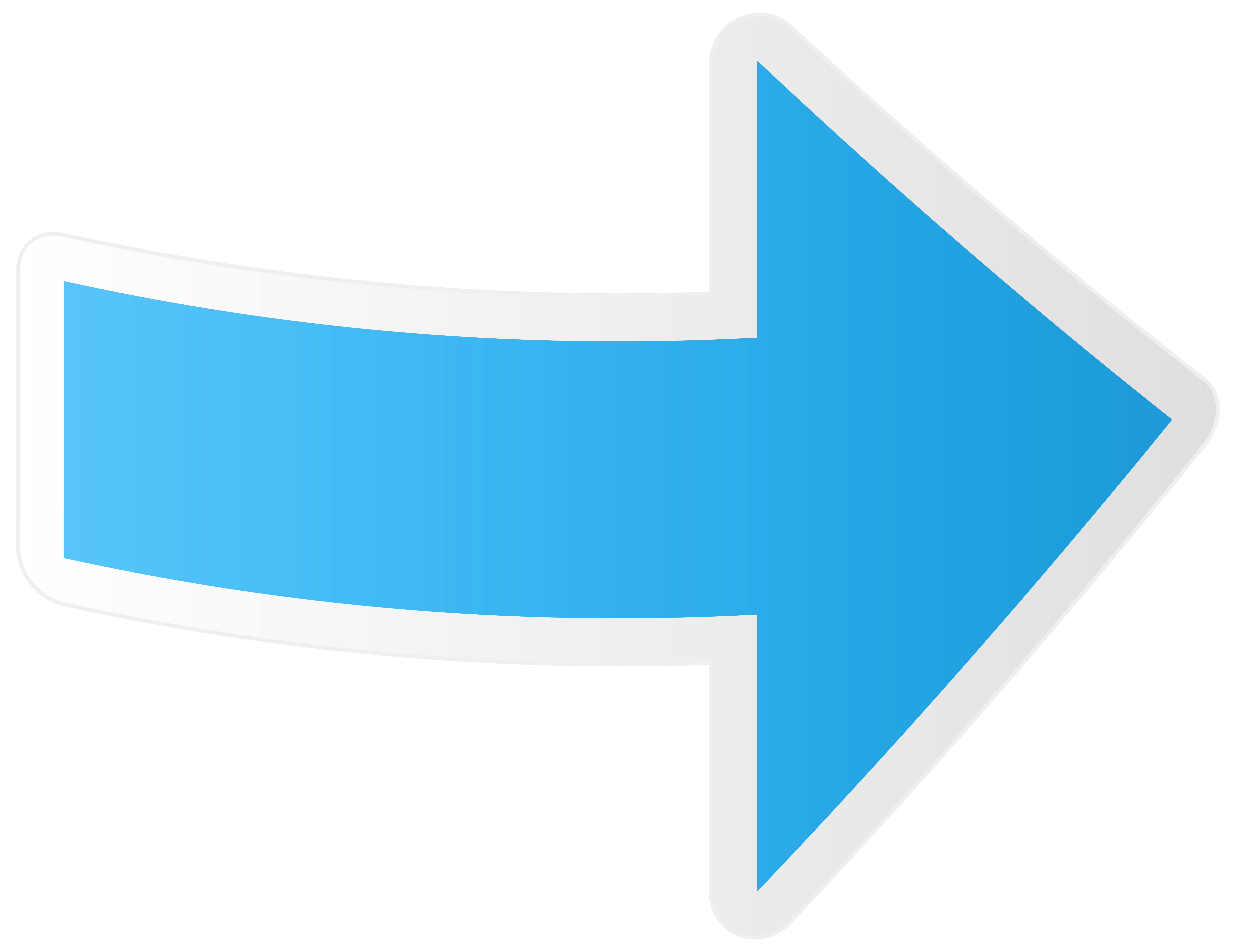 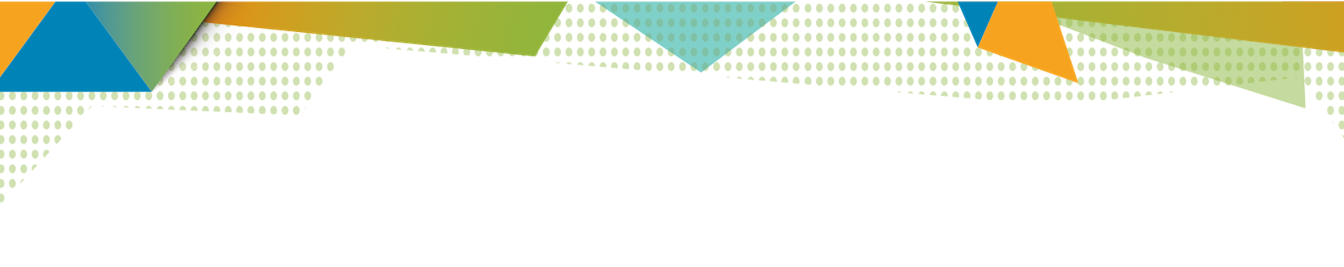 7- ¡Ya se encuentra registrada su cuenta como agente de UTA!
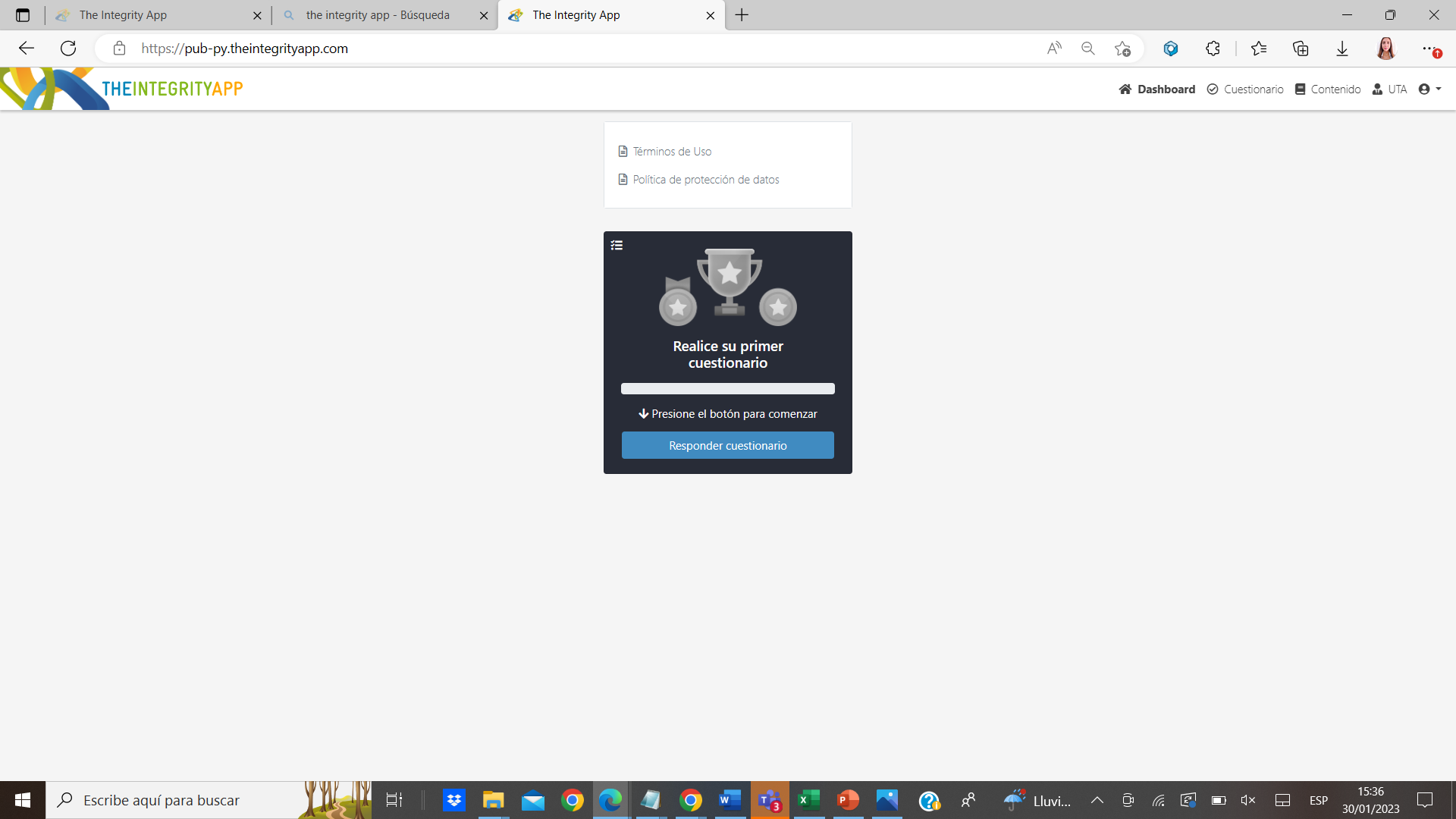 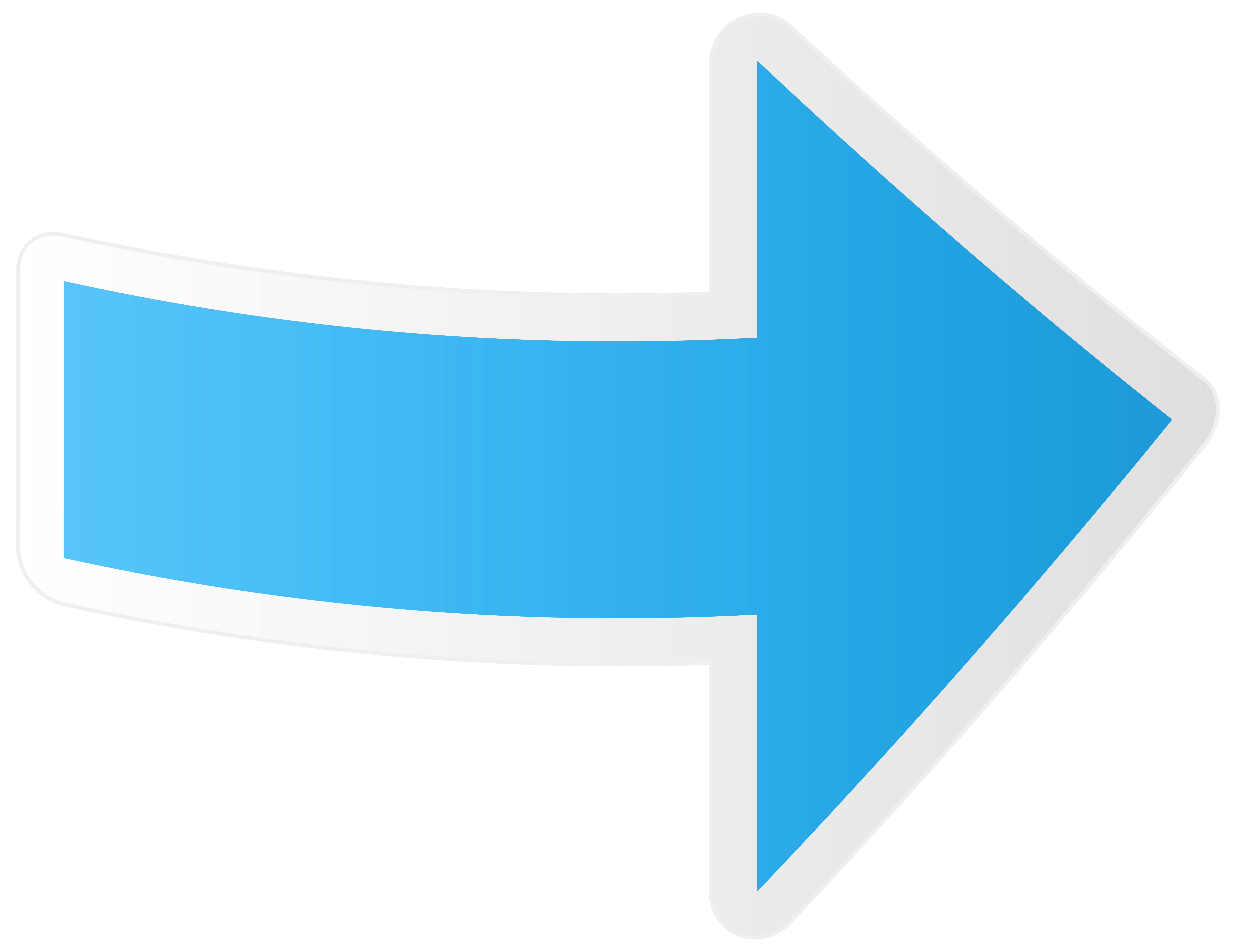 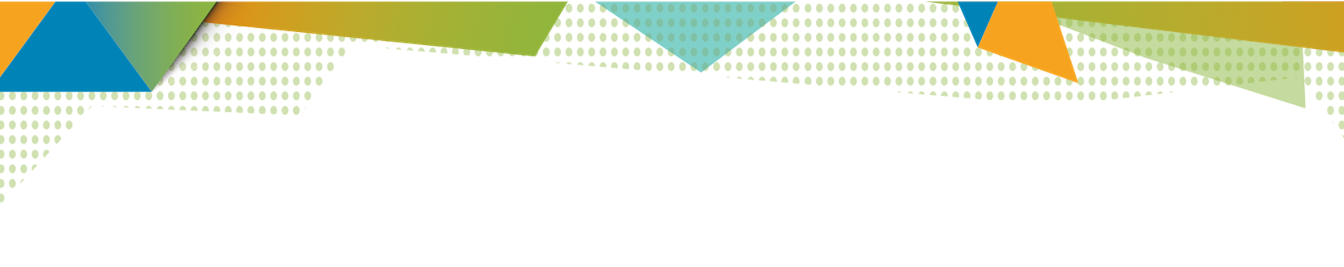 Observación: En su perfil de agente UTA, podrá realizar el cuestionario, como así también, acceder al informe y revisar las estadísticas de su organización.
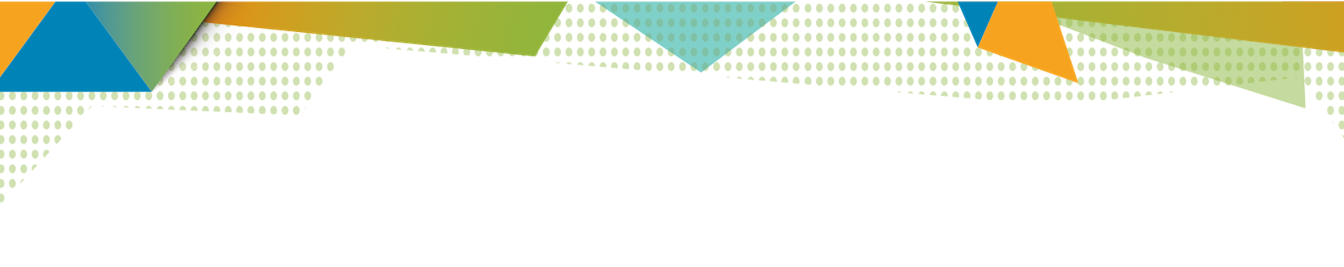 ¡Muchas gracias!
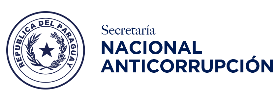 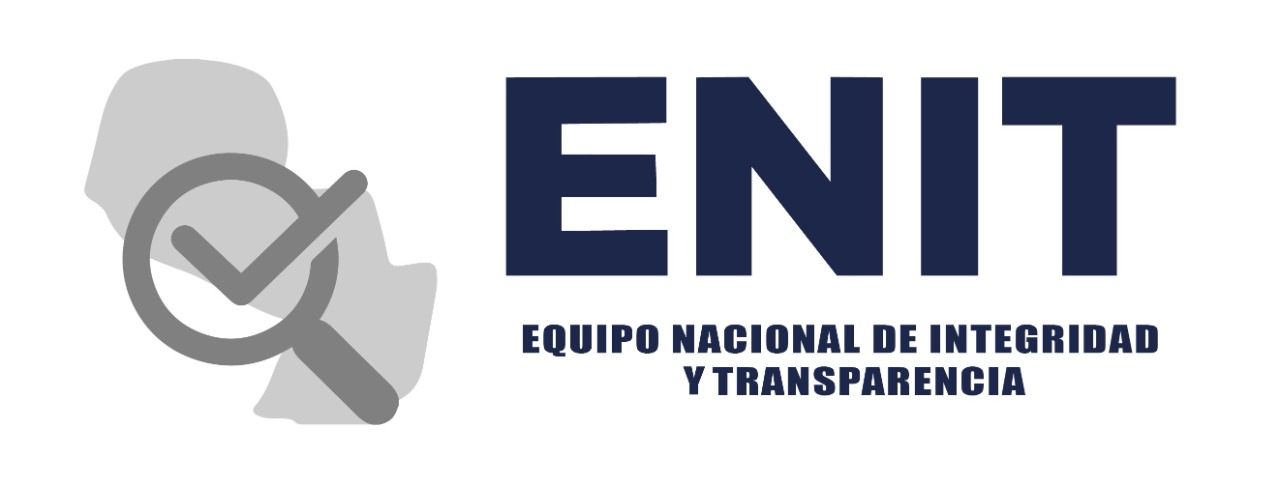 Instituciones impulsoras:
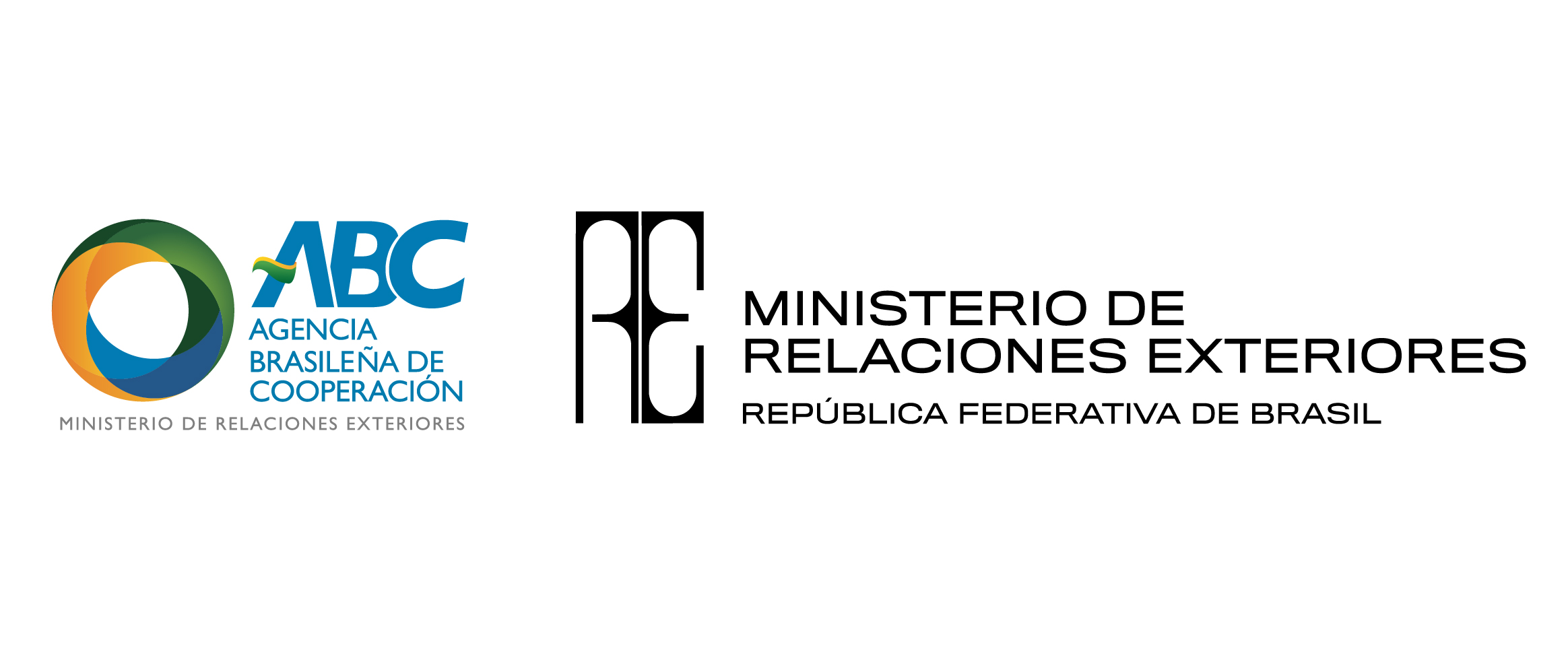 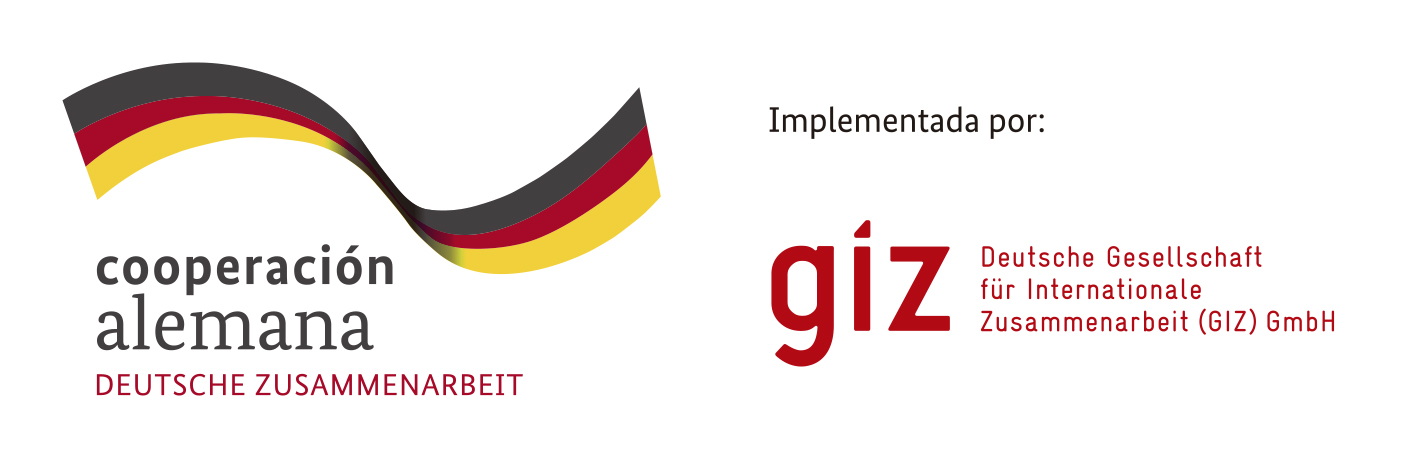 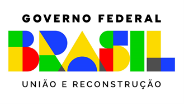 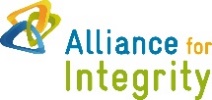 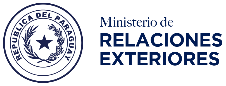 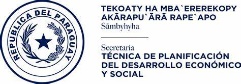 Con el apoyo de:
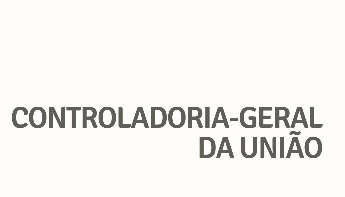